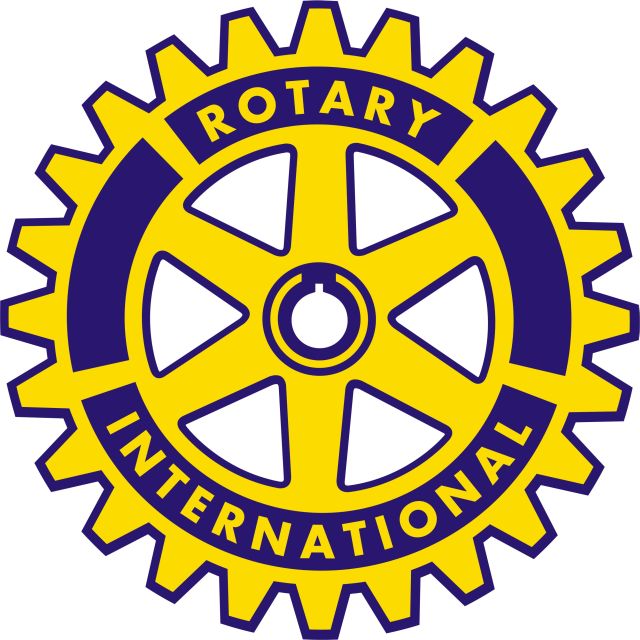 Rotaryåret 2022-2023
Komiteledere
Program 		Frode Myrdal
Medlem/Klass.	Erik Lindmo	 
Kommunikasjon	Rune Hansen	 
Valgkomite	Stein Yngve Iversen	 
Internasjonal	Gunnvi Sæle Jokstad	 
Service prosjekter	Helge Grindheim	
RotaXion		Elisabeth Müller Lysebo
Fest		Bjørn Terjesen
Styret
 
President: 	Thomas Thiis
Innk. President: 	Elisabeth Müller Lysebo
Visepresident: 	Bjørn Terjesen
Styremedlem: 	Terje Nilsen
Sekretær: 	Mona Mekki
Kasserer: 	Terje Nilsen
Past president: 	Stein Yngve Iversen
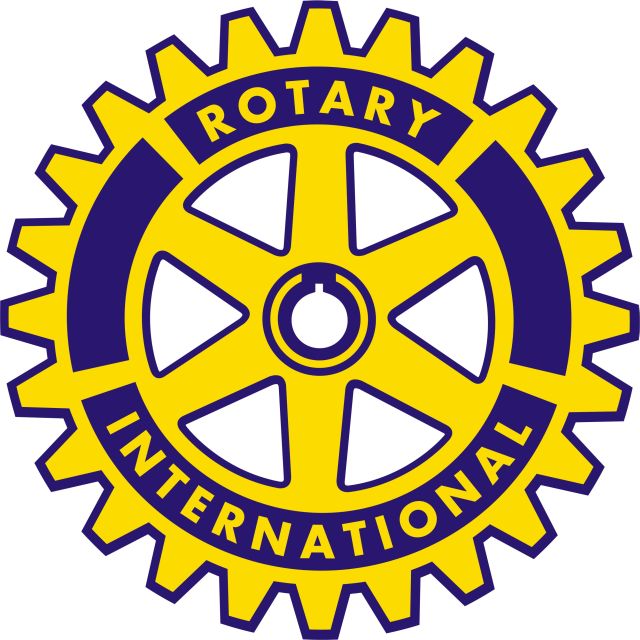 Rotaryåret 2022-2023
Klubbtjeneste
August		Medlemskap/Klassifikasjon
September	Rotaxion
Oktober		Kommunikasjon/Web
November	Programkomiteen
Desember	Internasjonal komite
Januar		Service prosjektkomiteen
Februar		Medlemskap/Klassif.
Mars		Rotaxion
April		Kommunikasjon/Web
Mai		Internasjonal komite
Juni		Service prosjekt komiteen
Enkelte begivenheter:

Første møte for høsten 17 august

Første spisemøte 24 august

Espeland fangeleir 5 september

Guvernørbesøk 7 september

Distriktskonferanse 23-25 september (Voss)